3/3RDS DISCIPLESHIP PROCESS
SHORT-TERM DISCIPLESHIP
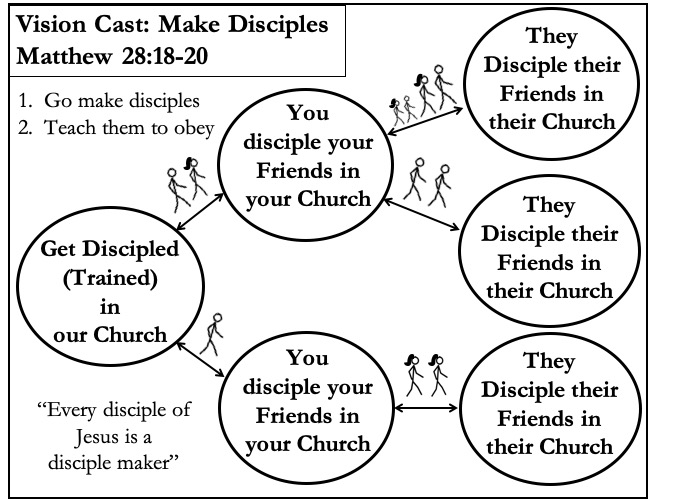 Split time equally between thirds
1.  Member Care 
         Ask everyone to share one high and low.
2.  Loving Accountability 
         Ask everyone how their following and fishing 
         obedience to God went from last week.
3.  Worship and Prayer  
         Worship Jesus through prayer, psalms, singing, 
         and/or taking the Lord’s Supper.
4.  Vision Cast  
         Read Mt. 28:18-20. Ask the disciples if they are    
         willing to do those things. Explain how we make 
         disciples and teach to obey in churches. 

5.  New Scripture  
        Use the Sword method on the scripture passage.







6.  Practice  
        Use the tools provided.
7.  Responding to Holy Spirit  
        Ask the Holy Spirit what he wants you to do based 
        on the Holy Scripture and your interaction with the 
        Holy Church
Following:  
Fishing:
1/3 – LOOK BACK
*Train new disciples on all these tools in the first week
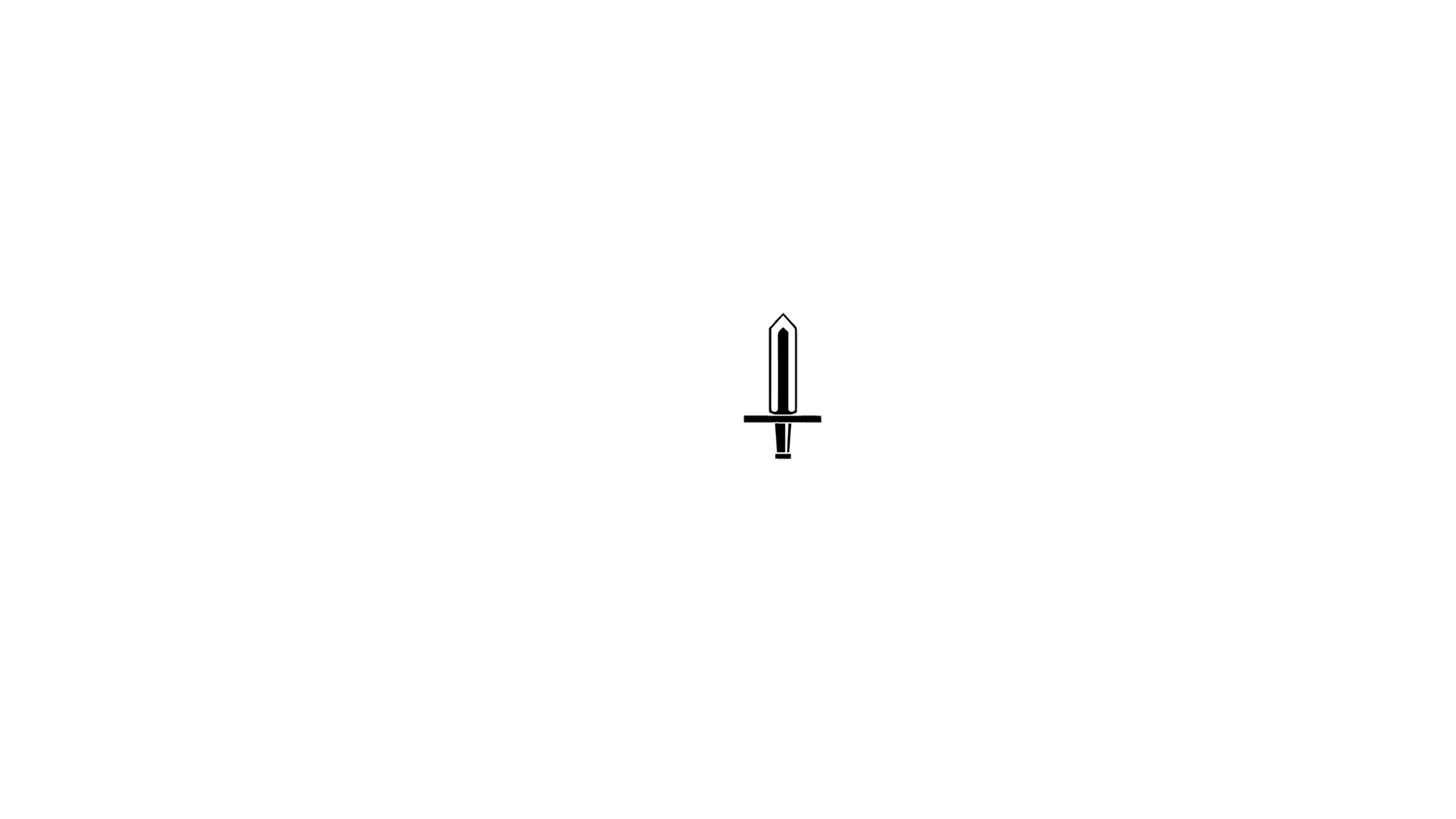 What does this tell us about God?
  What does this tell us about people?
  Sin to avoid?
  Promise to claim?
  Example to follow?
  Command to obey?
2/3 – LOOK UP
3/3 – LOOK AHEAD
For videos and more resources go to noplaceleftarmy.net
TOOLS TO PRACTICE
Train new disciples on all these tools in the first week
1) Find at least 10 of elements of healthy church elements in Acts 2:36-47:
E. CHURCH CIRCLE
F. KINGDOM PRIORITIES
1. LIST  where you spend time & money. This reveals priorities.
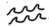 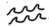 Evangelism (v41, 47)
Leaders (v42-43)
 Baptism (v41) 
Teaching (v42)
 Fellowship (v42)
1
7
4
4
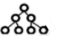 Prayer (v42) 
Miracles (v43)
Giving (v45)
Praising God (v47) 
Lord’s Supper (v46)
2. PRAY and ask Jesus if you are truly putting His Kingdom first.
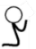 3. SHARE with your church any areas that you need to change.
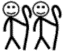 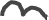 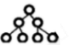 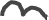 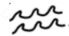 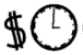 4. COMMIT to give time or resources as a church. Plan to take
                      an offering next week & immediately give it away.
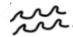 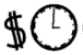 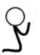 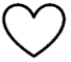 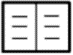 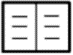 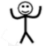 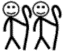 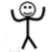 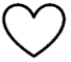 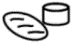 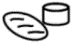 2) Record the # of people in your church, 
        # of disciples of Jesus, # baptized, # your church has baptized.3) Draw elements your church has done inside a dotted circle.
4) Ask everyone is this biblical church? 
5) Ask everyone is this your church? If so, close the circle.
6) Name the church, write the leader’s name, and date it started.
Name, Leader, Date
C. SAY. OBEY. SHARE. (S.O.S.)
    Read Matthew 6:9-15, then ask God…
S: What are You saying to me in this 
      passage?  
O: How do You want me to obey this?
 S: Who do You want me to share this
        with?
A. TESTIMONY
B. TWO KINGDOMS  




Which king are your serving?
After trusting Jesus as my King I feel: ____________
There was a time in my life when I felt: _____________
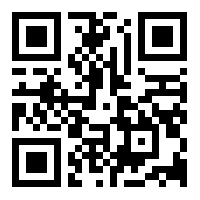 A. OIKOS
       Write a list of 100 people you know.
            Go share with someone right now.
D. COUNTING THE COST
I WOULD … STOP MAKING DISCIPLES
   1. Definitely not 
   2. Possibly 
   3. Probably 
   4. Definitely 

If I get invited to be a part of a church or ministry that does not challenge me to make disciples.                             [ ]
If I become socially ostracized by my friends.                                             [ ]
If I am a part of a ministry that puts limits on making disciples.                [ ]
If I am publicly caught in sin and disciplined.                                       [ ]
If my spouse or significant other doesn’t want to make disciples.        [ ]
If I am abandoned by my leader(s).  [ ]
If my parents disapprove.                 [ ]
If there is unreconciled conflict.       [ ]  
If my financial security threatened.   [ ]
If my employment is threatened.      [ ]
If my education is threatened.           [ ]
If I feel unqualified among my peers.[ ]
If I’m lonely.                                     [ ]
If I become severely ill or become disabled.                                            [ ]
If my current spiritual authority.        [ ] forbids me from fully making disciples.
If my church tells me to stop.           [ ]
If there is “Friendly fire” persecution from existing believers.                     [ ]
If there is a fear of false doctrine being spread.                                              [ ]
If there is no fruit in “my” ministry while seeing fruit in others.               [ ]
If  it requires me to spend less time with family and friends.                    [ ]
 Estimate the % chance you will stop  
      making disciples in 5 years.
        ---  % chance range [ 20% - 80% ] ---
Discuss how you can overcome your 
      greatest barriers to making disciples.
Have you ever trusted Jesus to be your King?
[Speaker Notes: Add in Cross and Crown for Testimony.

Immediately Discipleship]
They 
Disciple their 
Friends in 
their Church
You 
disciple your 
Friends in 
your Church
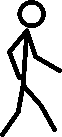 1.  Go make disciples
2.  Teach them to obey
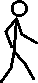 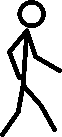 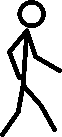 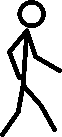 Vision Cast: Make Disciples
Matthew 28:18-20
They 
Disciple their 
Friends in 
their Church
Get Discipled
(Trained)
in 
our Church
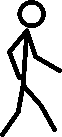 You 
disciple your 
Friends in 
your Church
They 
Disciple their 
Friends in 
their Church
“Every disciple of Jesus is a 
disciple maker”
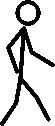 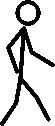 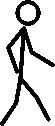 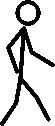 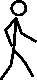 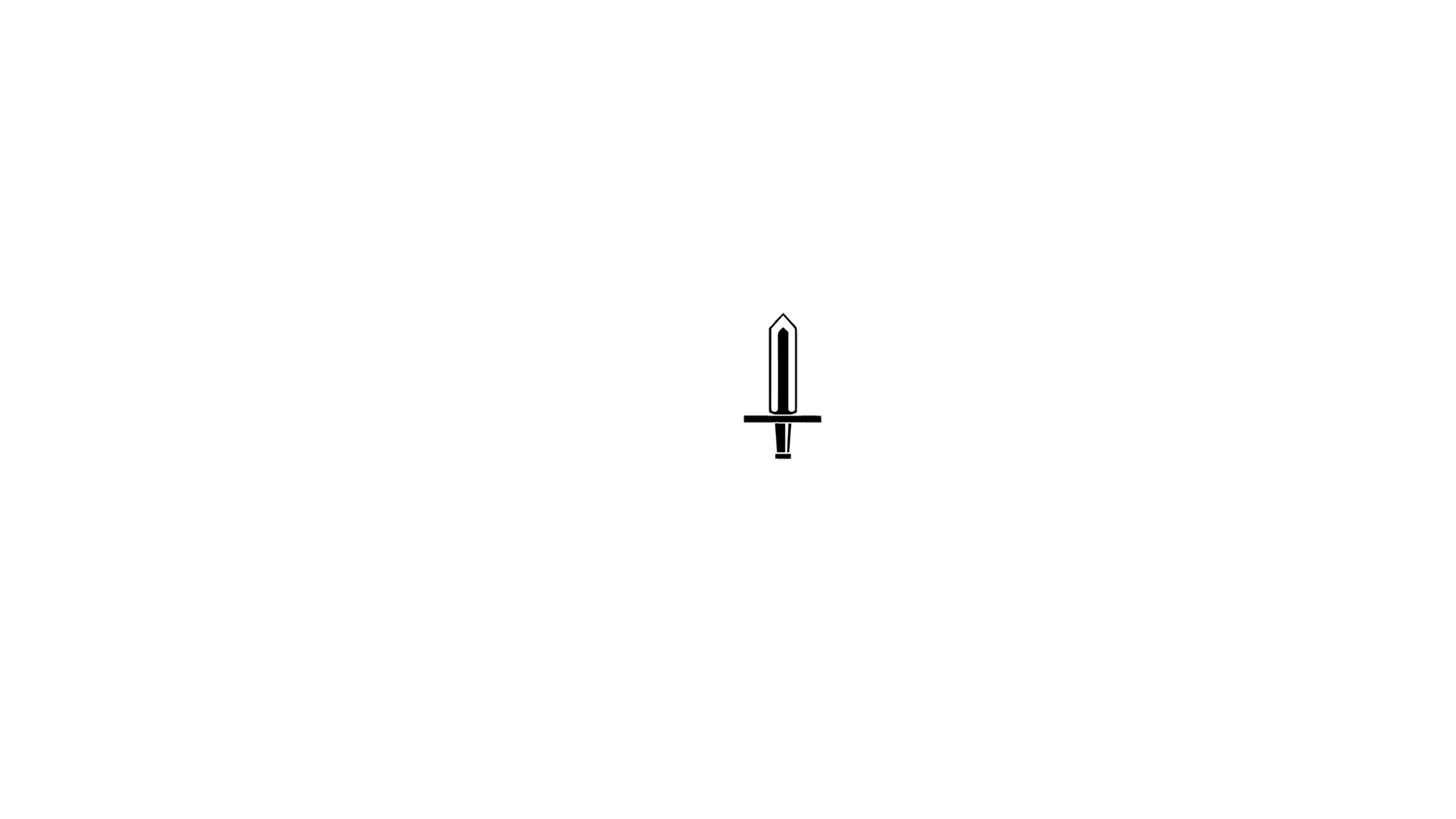 What does this tell us about God?
  What does this tell us about people?
  Sin to avoid?
  Promise to claim?
  Example to follow?
  Command to obey?
C. SAY. OBEY. SHARE. (S.O.S.)
    Read Matthew 6:9-15, then ask God…
 S: What are You saying to me in this 
      passage?  
  O: How do You want me to obey this?
   S: Who do You want me to share this
        with?
D. COUNTING THE COST
I WOULD … STOP MAKING DISCIPLES
   1. Definitely not 
   2. Possibly 
   3. Probably 
   4. Definitely 

If I get invited to be a part of a church or ministry that does not challenge me to make disciples.                             [ ]
If I become socially ostracized by my friends.                                             [ ]
If I am a part of a ministry that puts limits on making disciples.                [ ]
If I am publicly caught in sin and disciplined.                                       [ ]
If my spouse or significant other doesn’t want to make disciples.        [ ]
If I am abandoned by my leader(s).  [ ]
If my parents disapprove.                 [ ]
If there is unreconciled conflict.       [ ]  
If my financial security threatened.   [ ]
If my employment is threatened.      [ ]
If my education is threatened.           [ ]
If I feel unqualified among my peers.[ ]
If I’m lonely.                                     [ ]
If I become severely ill or become disabled.                                            [ ]
If my current spiritual authority.       [ ] forbids me from fully making disciples.
If my church tells me to stop.           [ ]
If there is “Friendly fire” persecution from existing believers.                     [ ]
If there is a fear of false doctrine being spread.                                              [ ]
If there is no fruit in “my” ministry while seeing fruit in others.               [ ]
If  it requires me to spend less time with family and friends.                    [ ]
 Estimate the % chance you will stop  
      making disciples in 5 years.
        ---  % chance range [ 20% - 80% ] ---
Discuss how you can overcome your 
       greatest barriers to making disciples.
E. CHURCH CIRCLE
F. KINGDOM PRIORITIES
1. LIST  where you spend time & money. This reveals priorities.
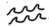 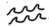 Evangelism (v41, 47)
Leaders (v42-43)
 Baptism (v41) 
Teaching (v42)
 Fellowship (v42)
1
7
4
4
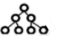 Prayer (v42) 
Miracles (v43)
Giving (v45)
Praising God (v47) 
Lord’s Supper (v46)
2. PRAY and ask Jesus if you are truly putting His Kingdom first.
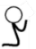 3. SHARE with your church any areas that you need to change.
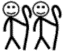 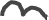 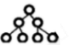 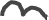 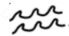 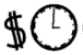 4. COMMIT to give time or resources as a church. Plan to take
                      an offering next week & immediately give it away.
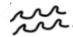 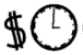 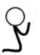 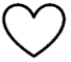 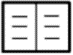 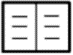 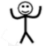 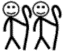 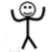 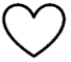 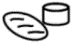 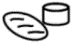 2) Record the # of people in your church, 
        # of disciples of Jesus, # baptized, # your church has baptized.3) Draw elements your church has done inside a dotted circle.
4) Ask everyone is this biblical church? 
5) Ask everyone is this your church? If so, close the circle.
6) Name the church, write the leader’s name, and date it started.
Name, Leader, Date
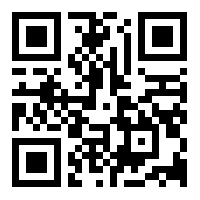